Bo w jedzeniu wszystko zaczyna się od rolnictwa …mieliśmy okazje od podstaw zobaczyć pracę w rolnictwie i zbiory zbóż.
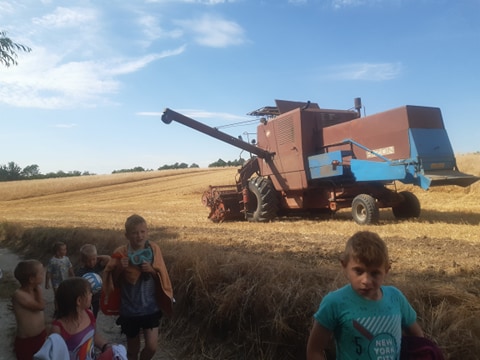 Tak powstają pyszne ciasteczka, w domowym zaciszu….
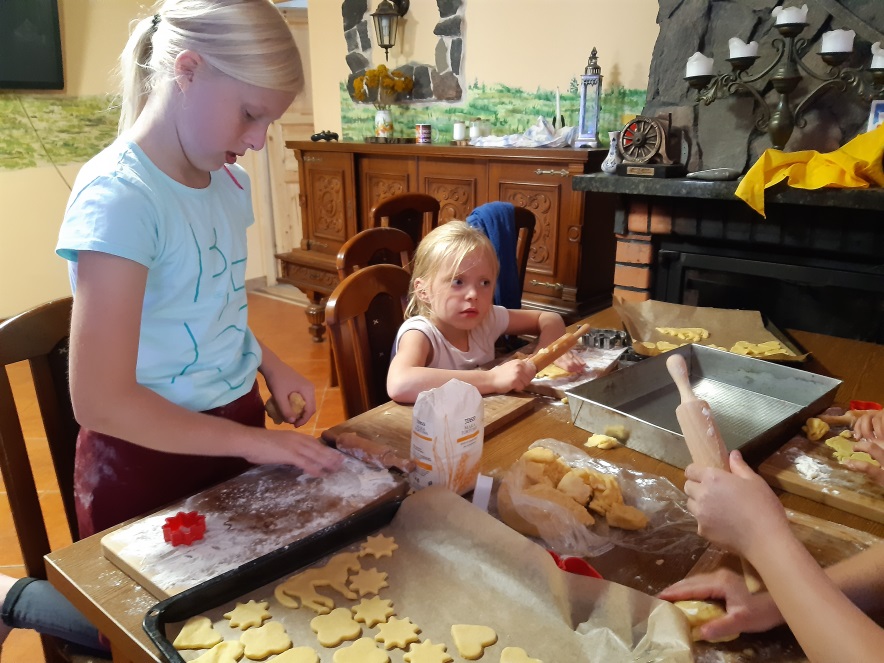 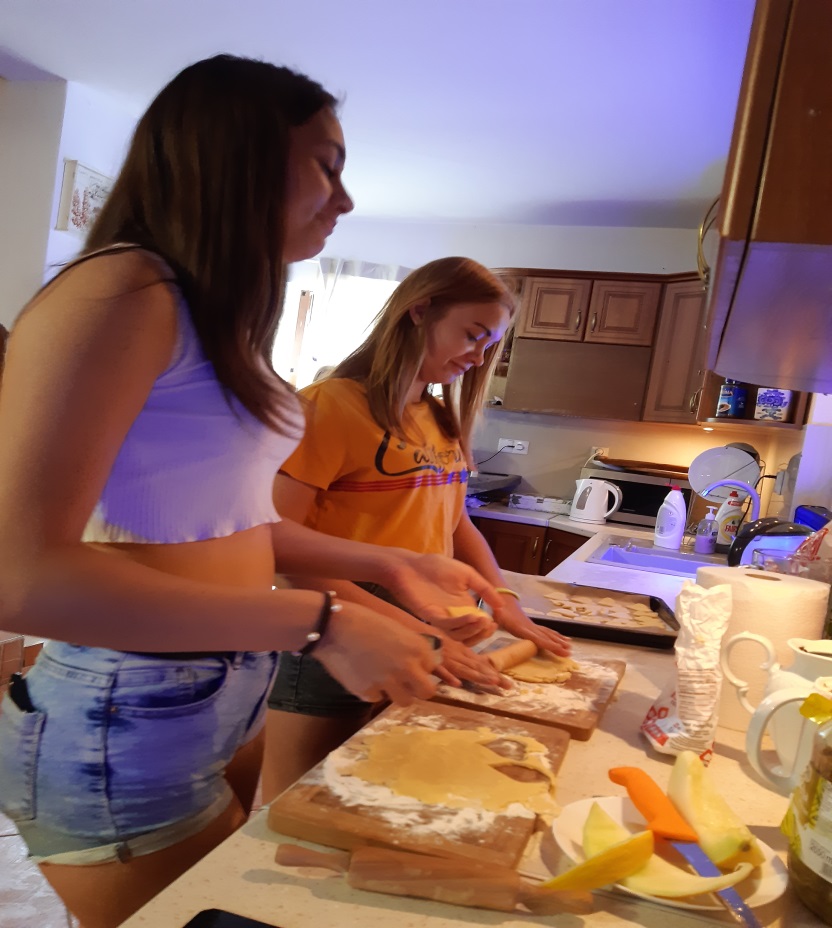 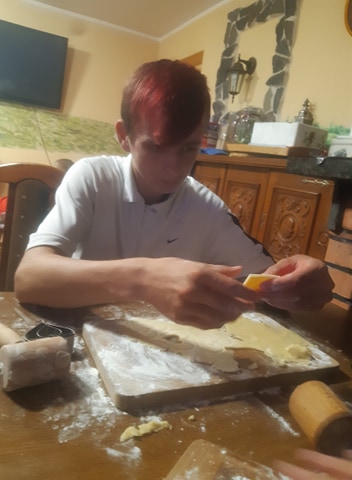 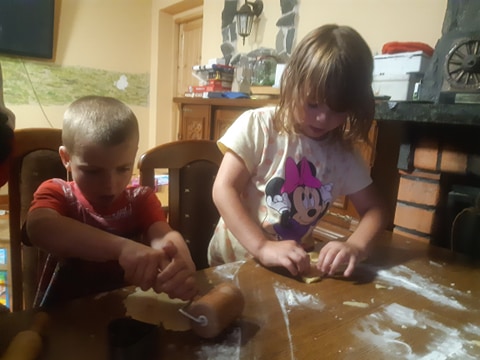 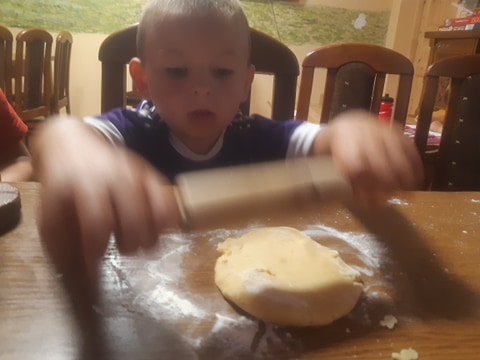 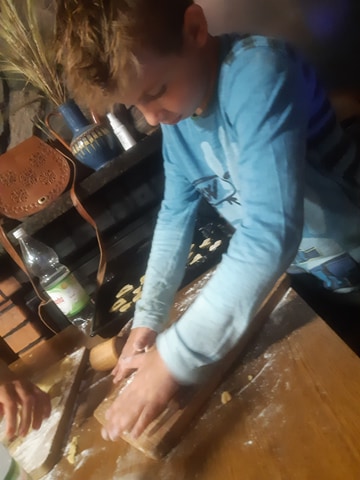 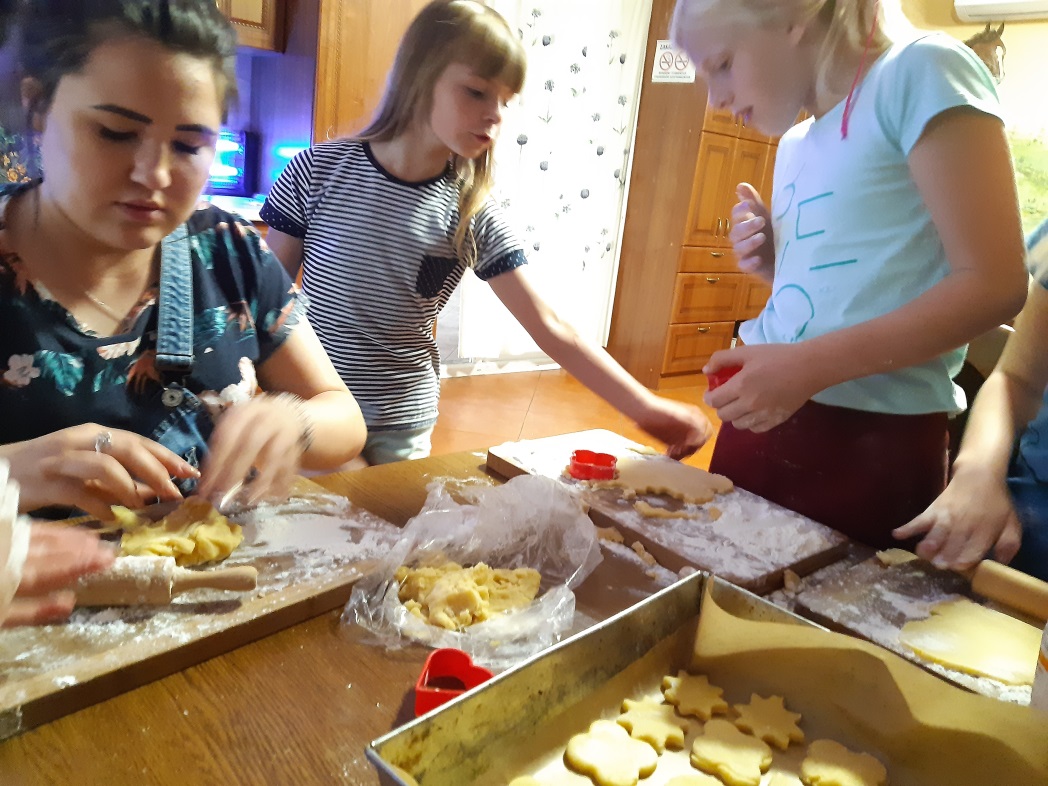 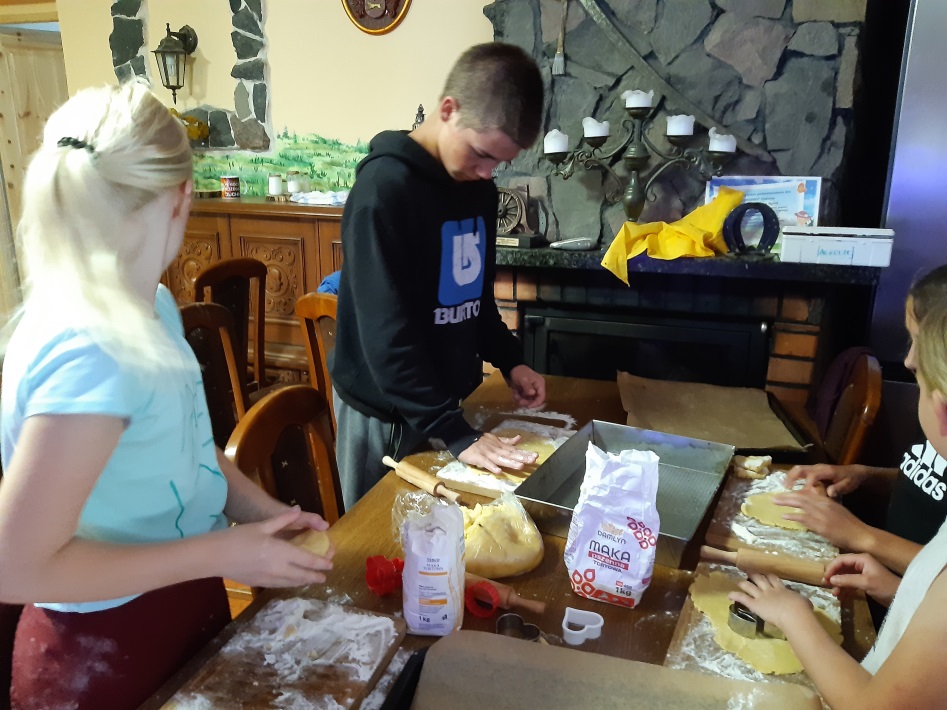 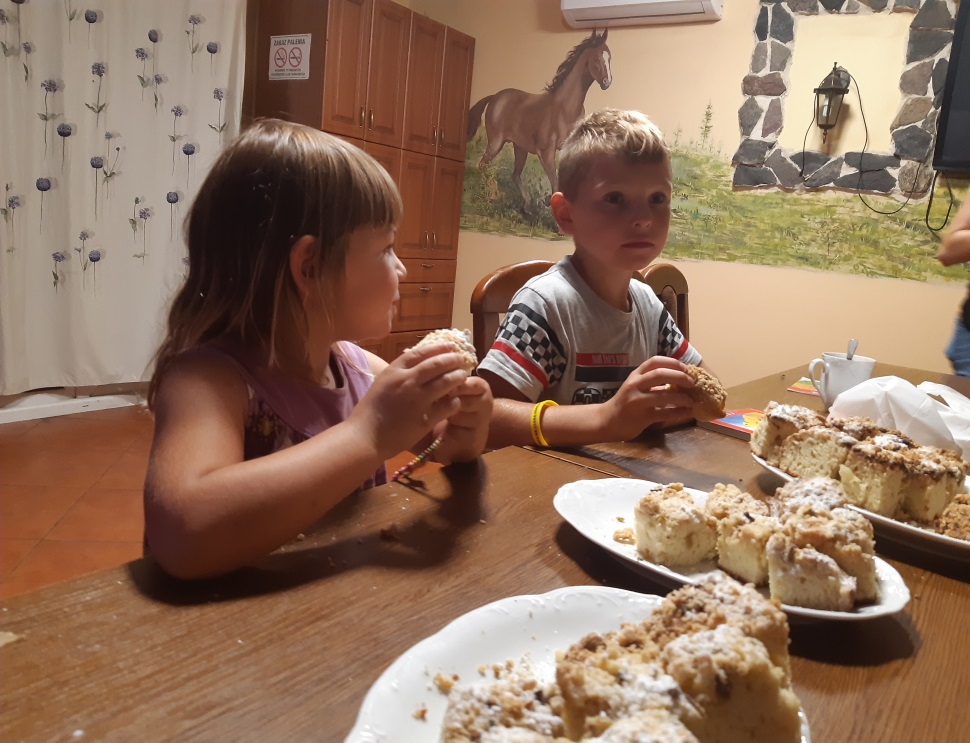 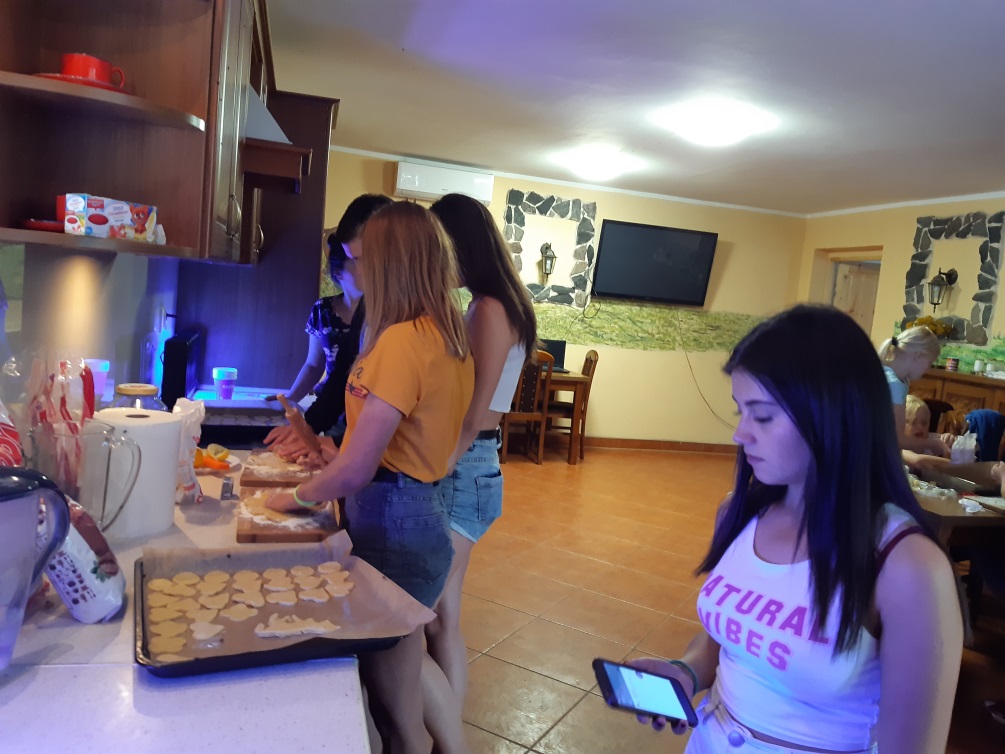 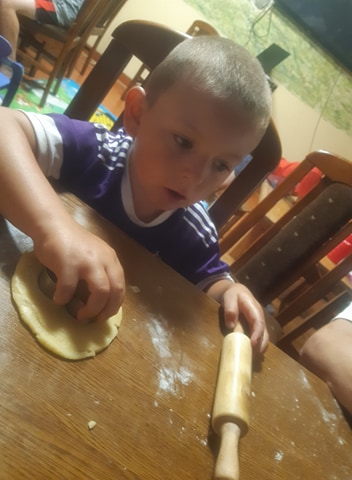 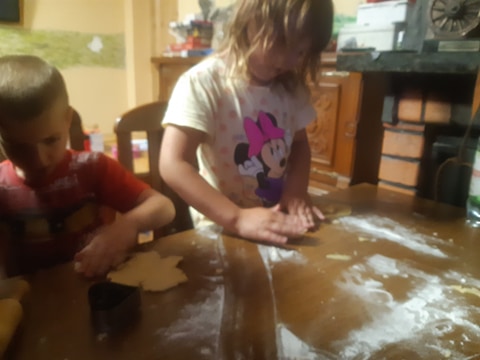 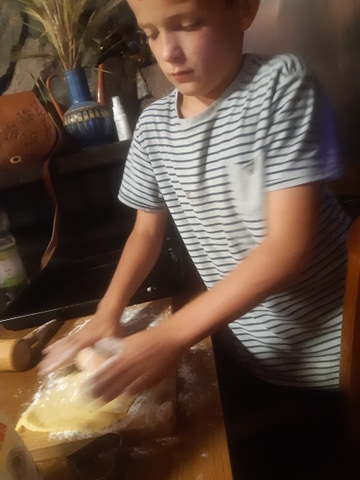 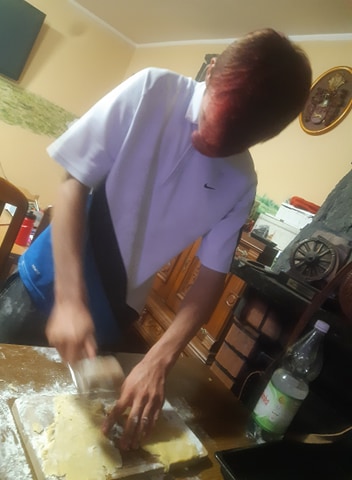 Zdrowa domowa pizza z dużą ilością warzyw….
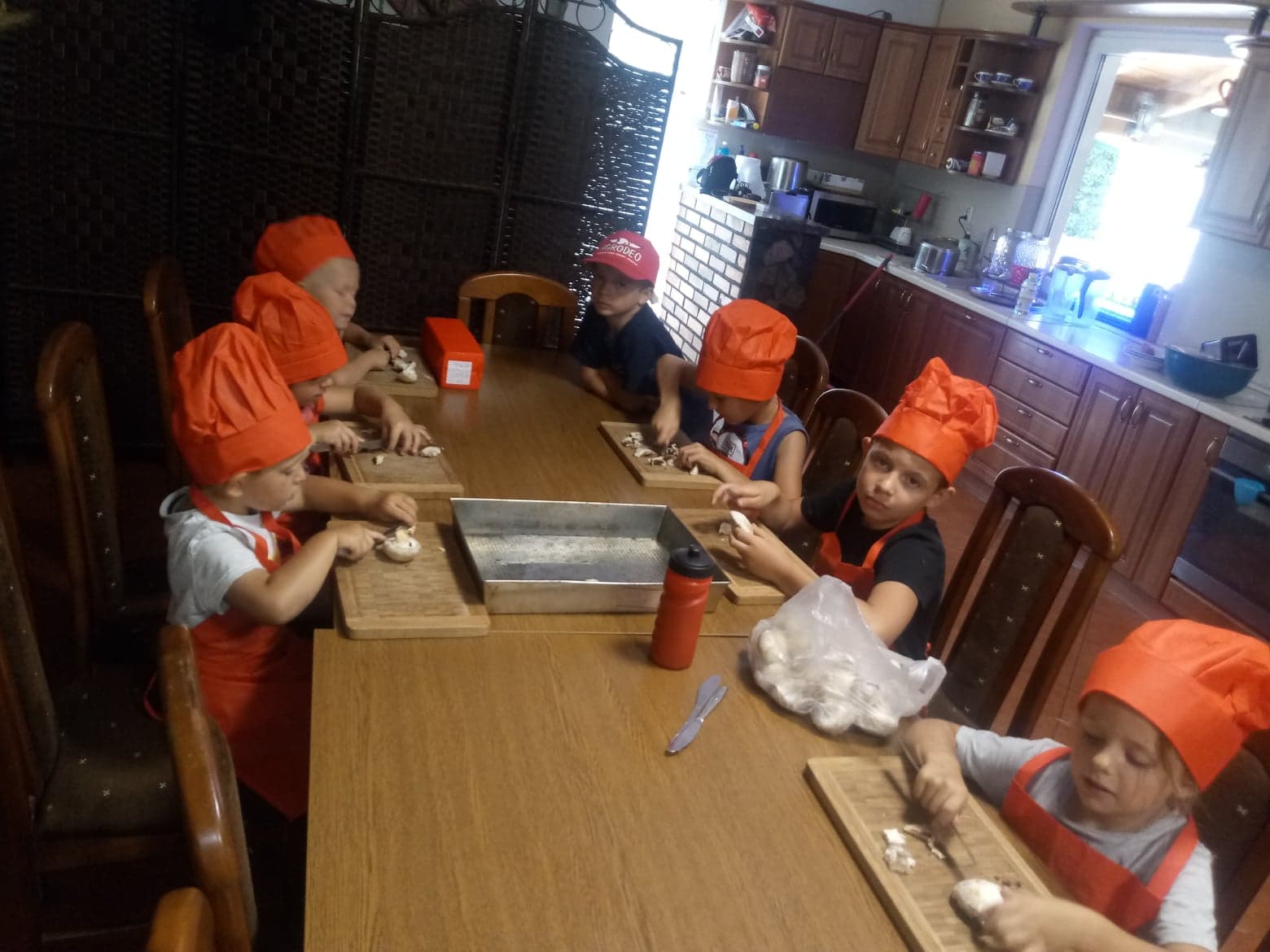 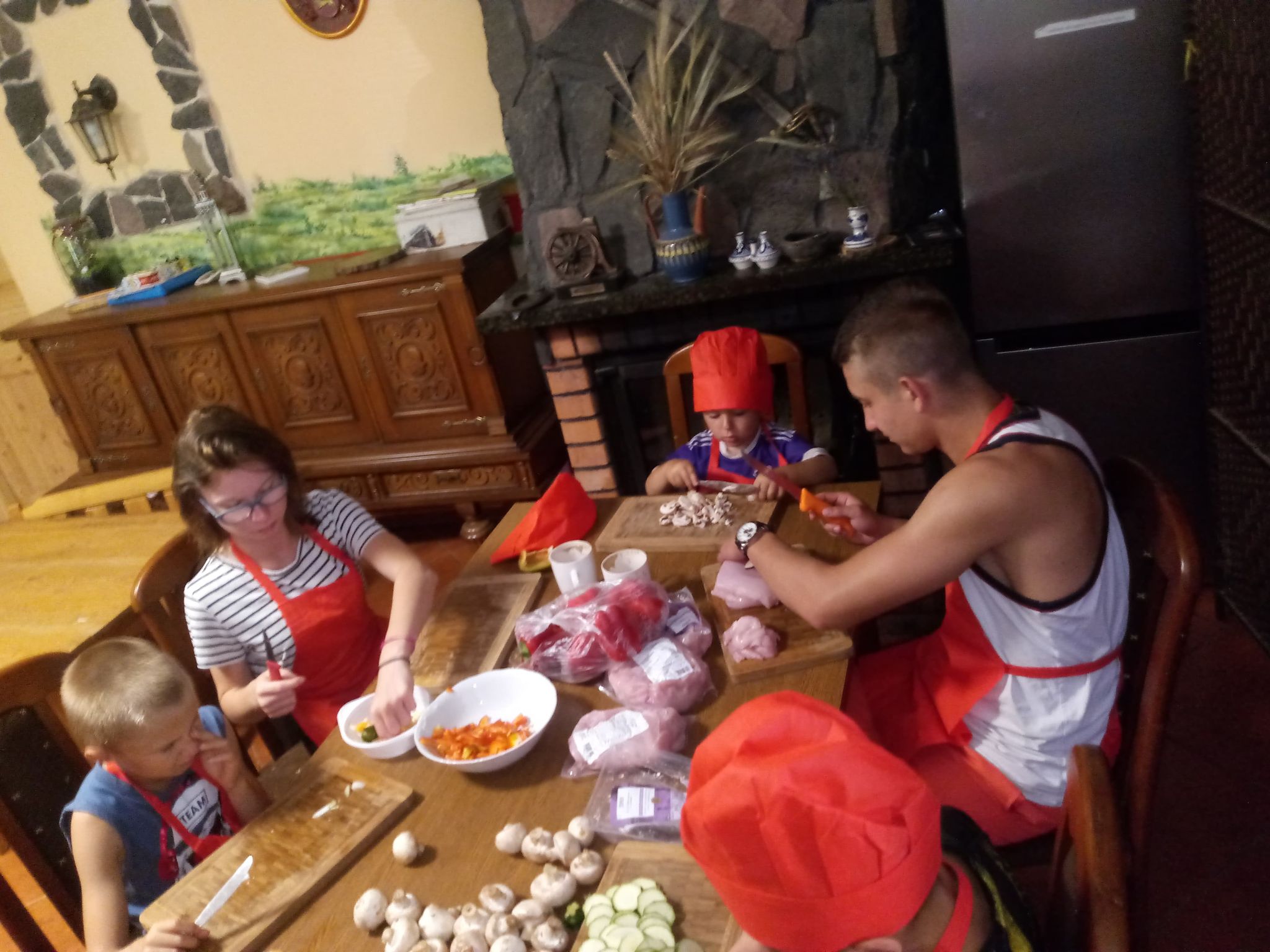 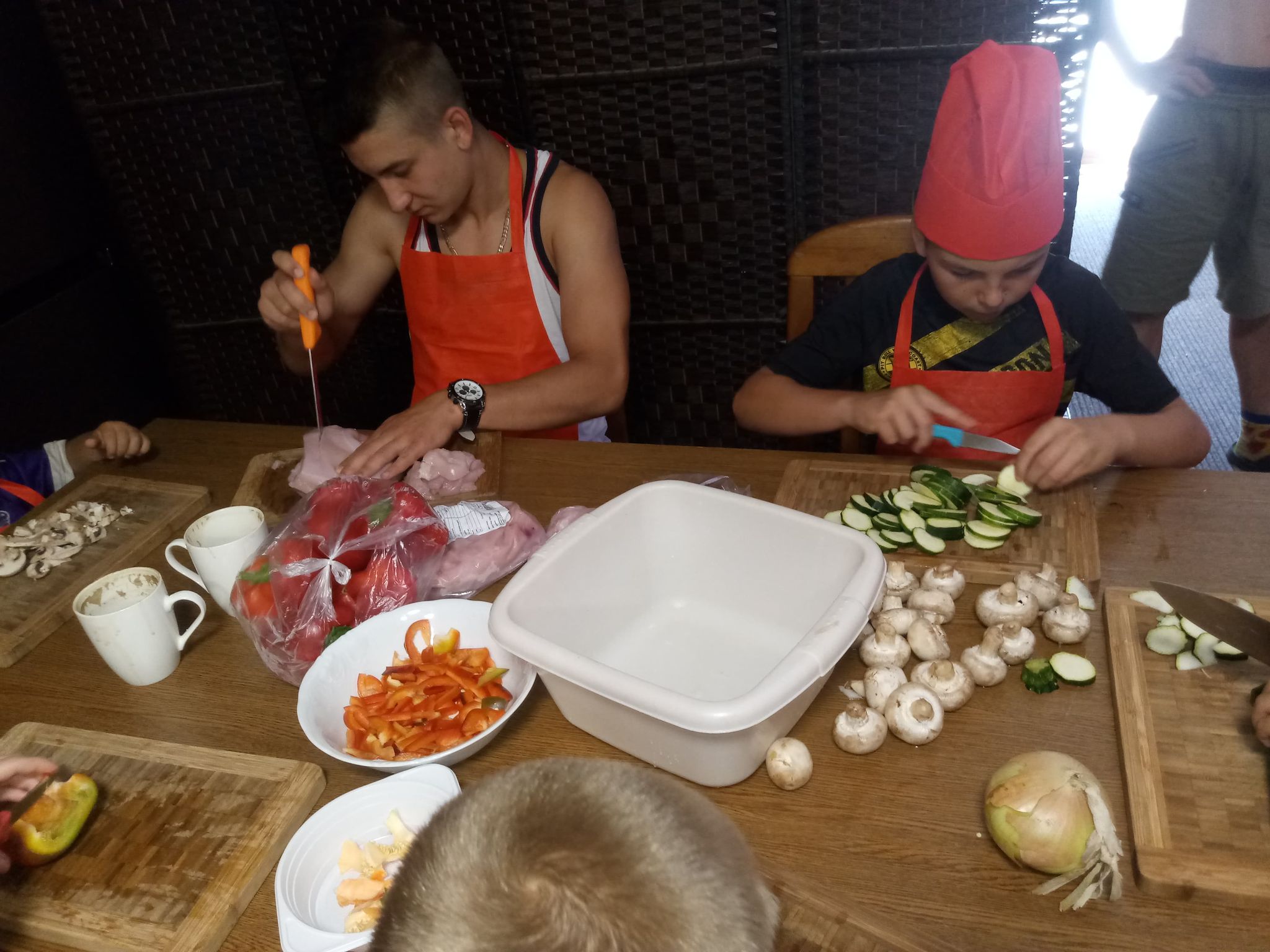 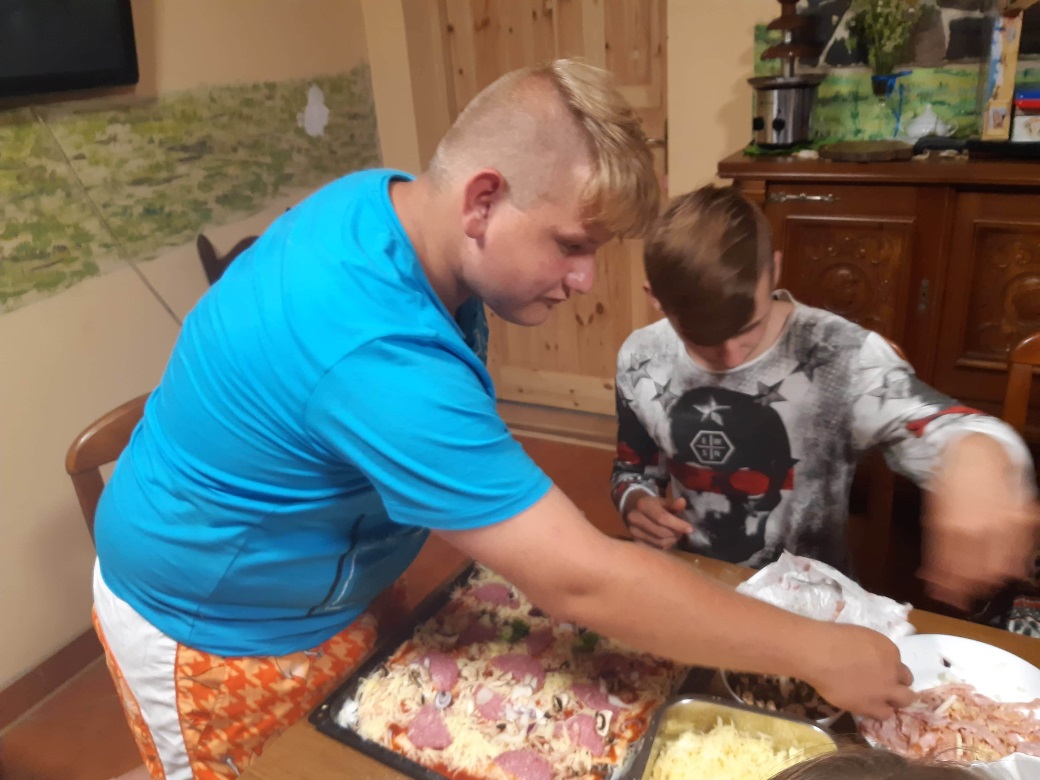 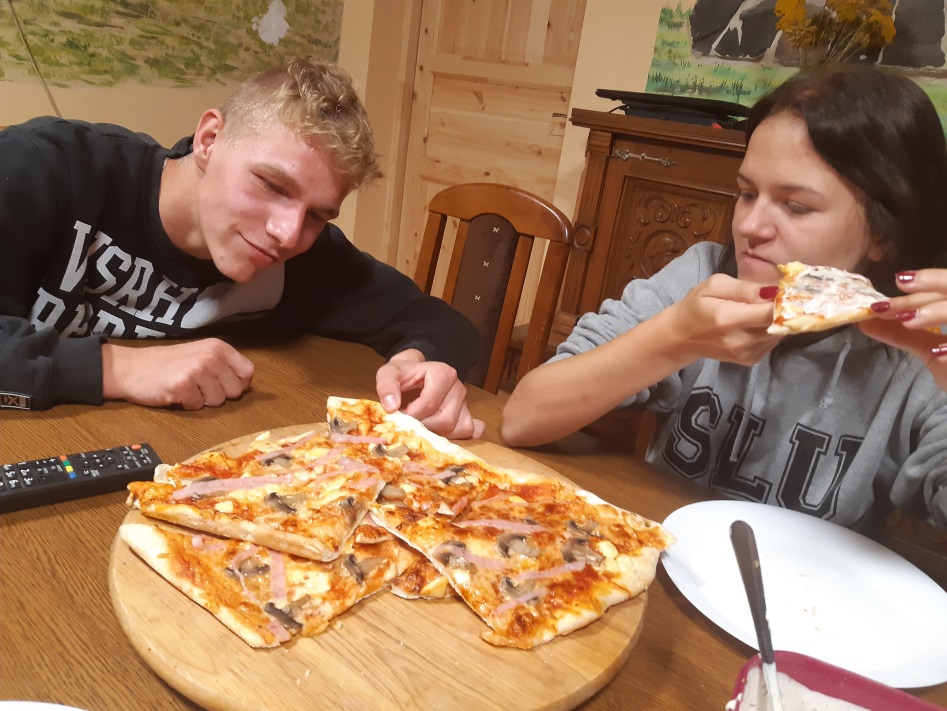 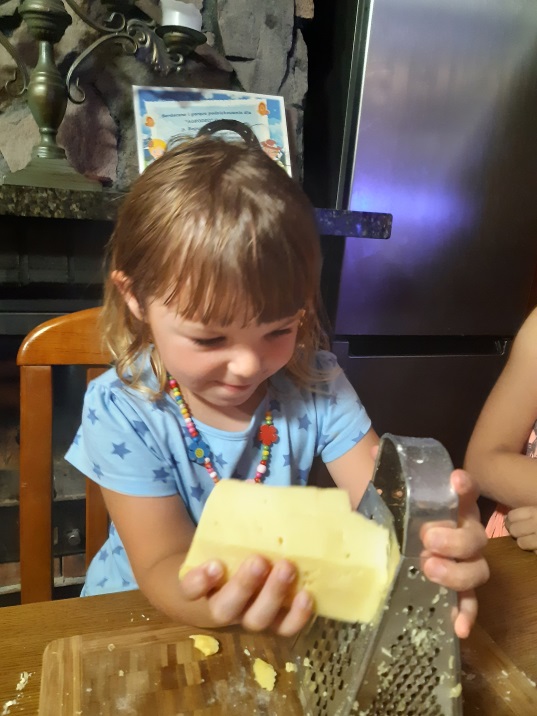 Pieczemy ciasta , torty, naleśniki… gofry
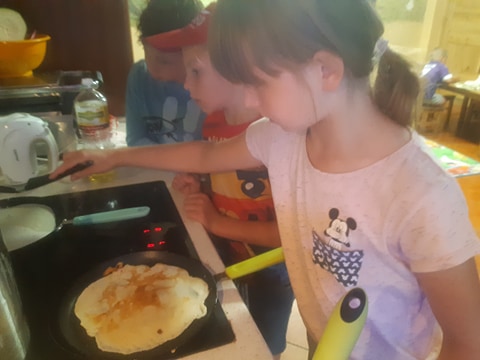 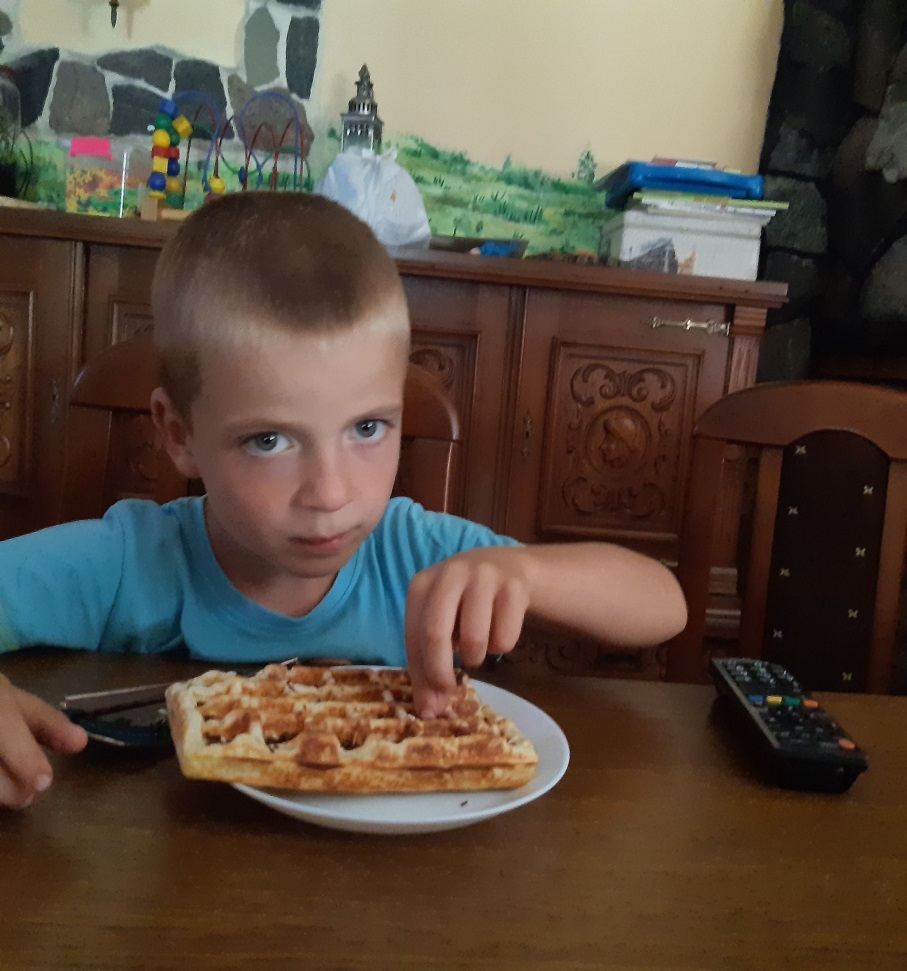 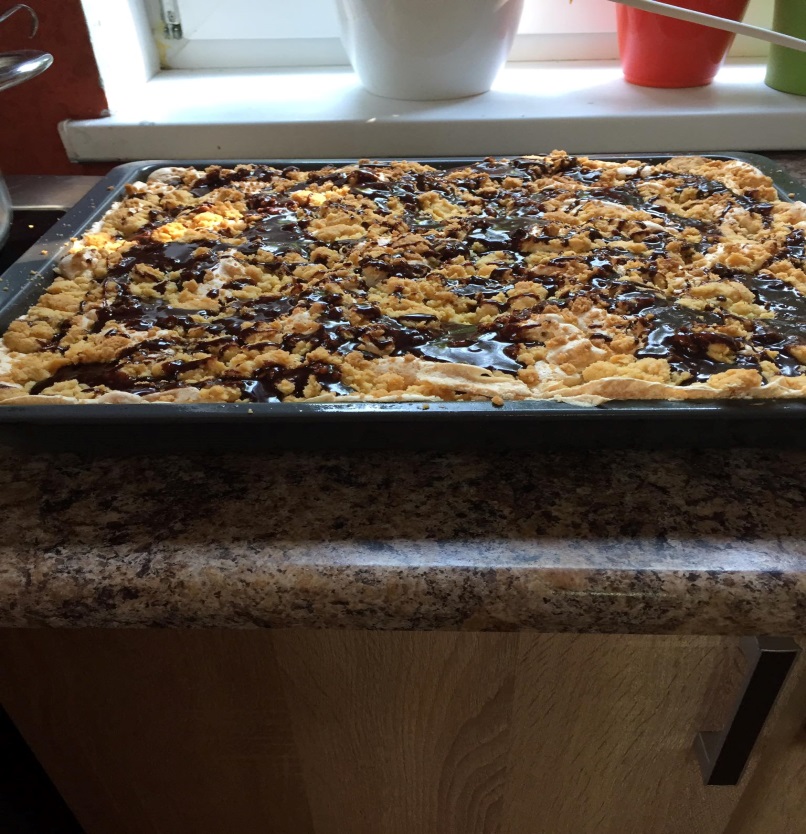 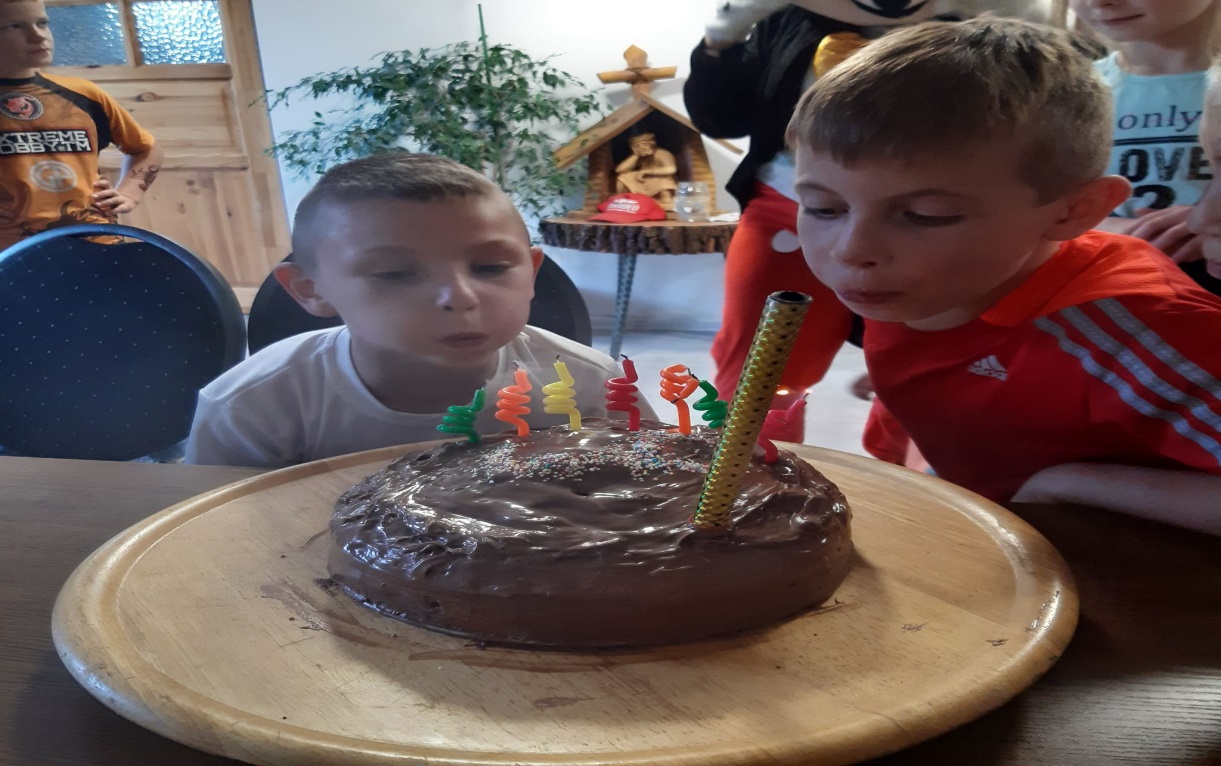 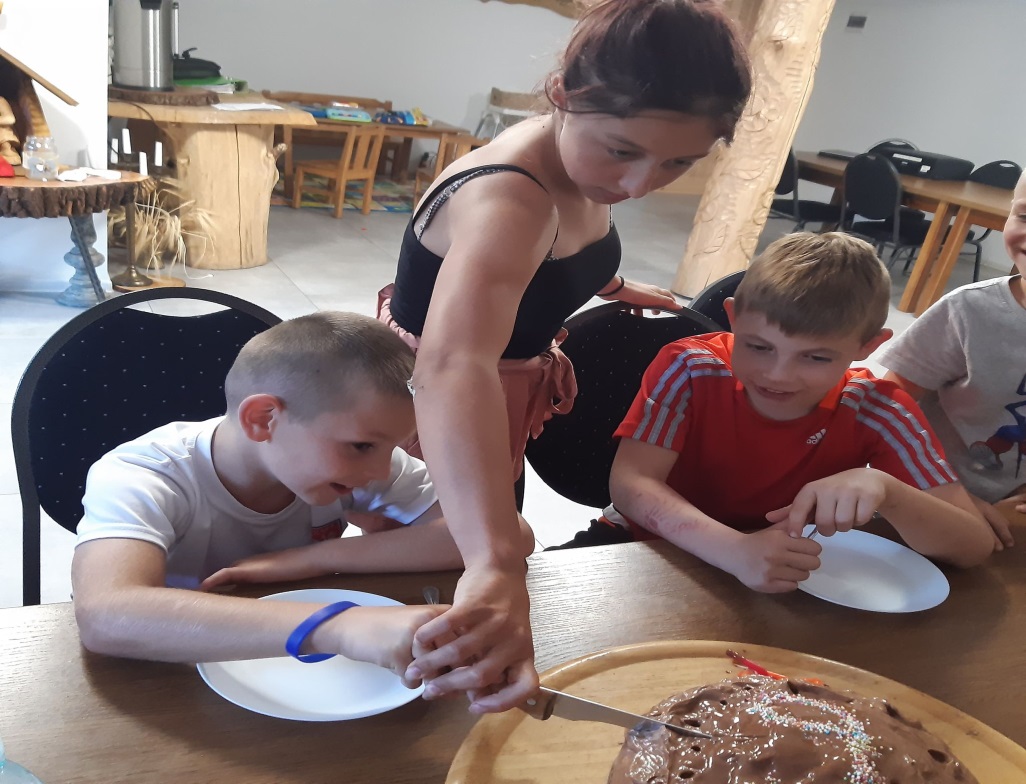 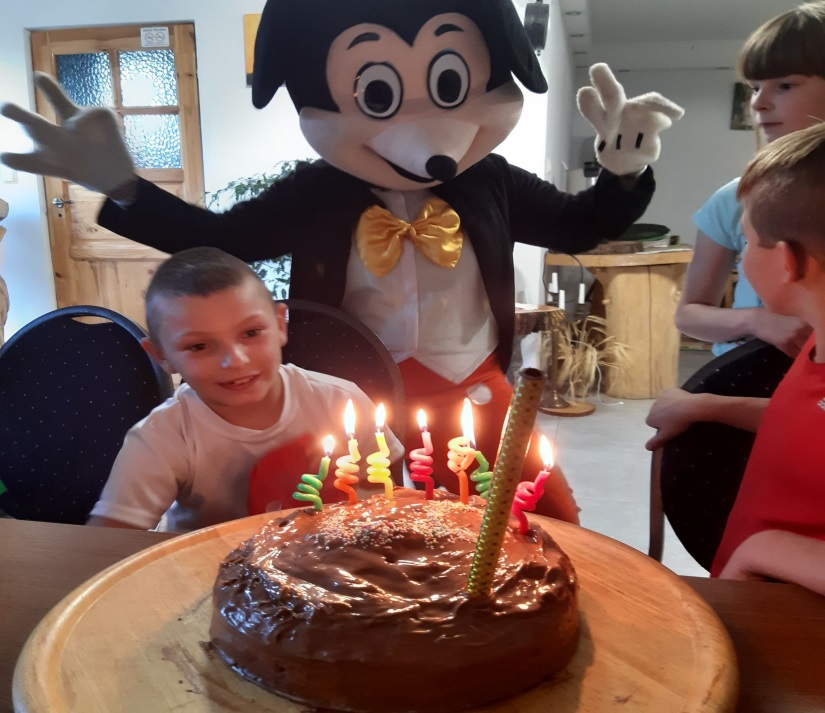 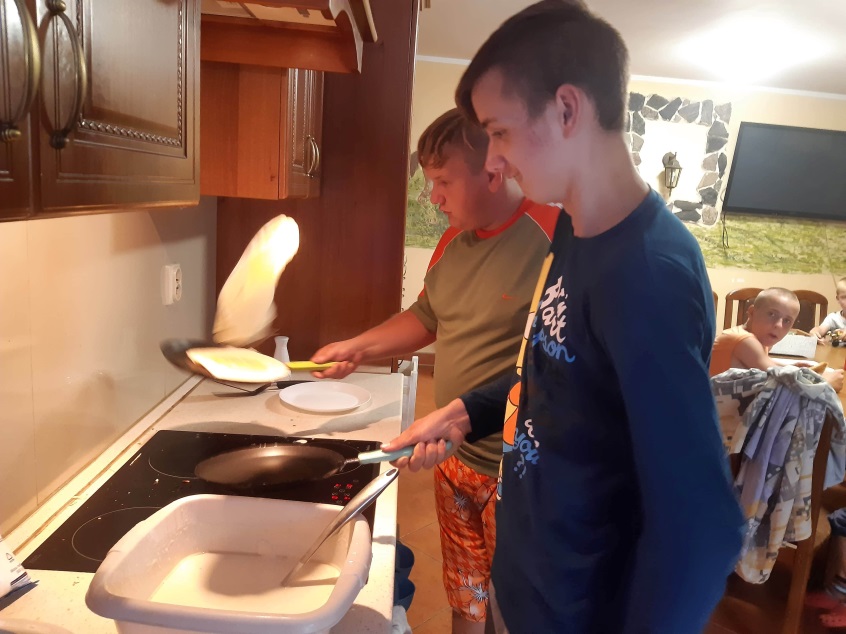 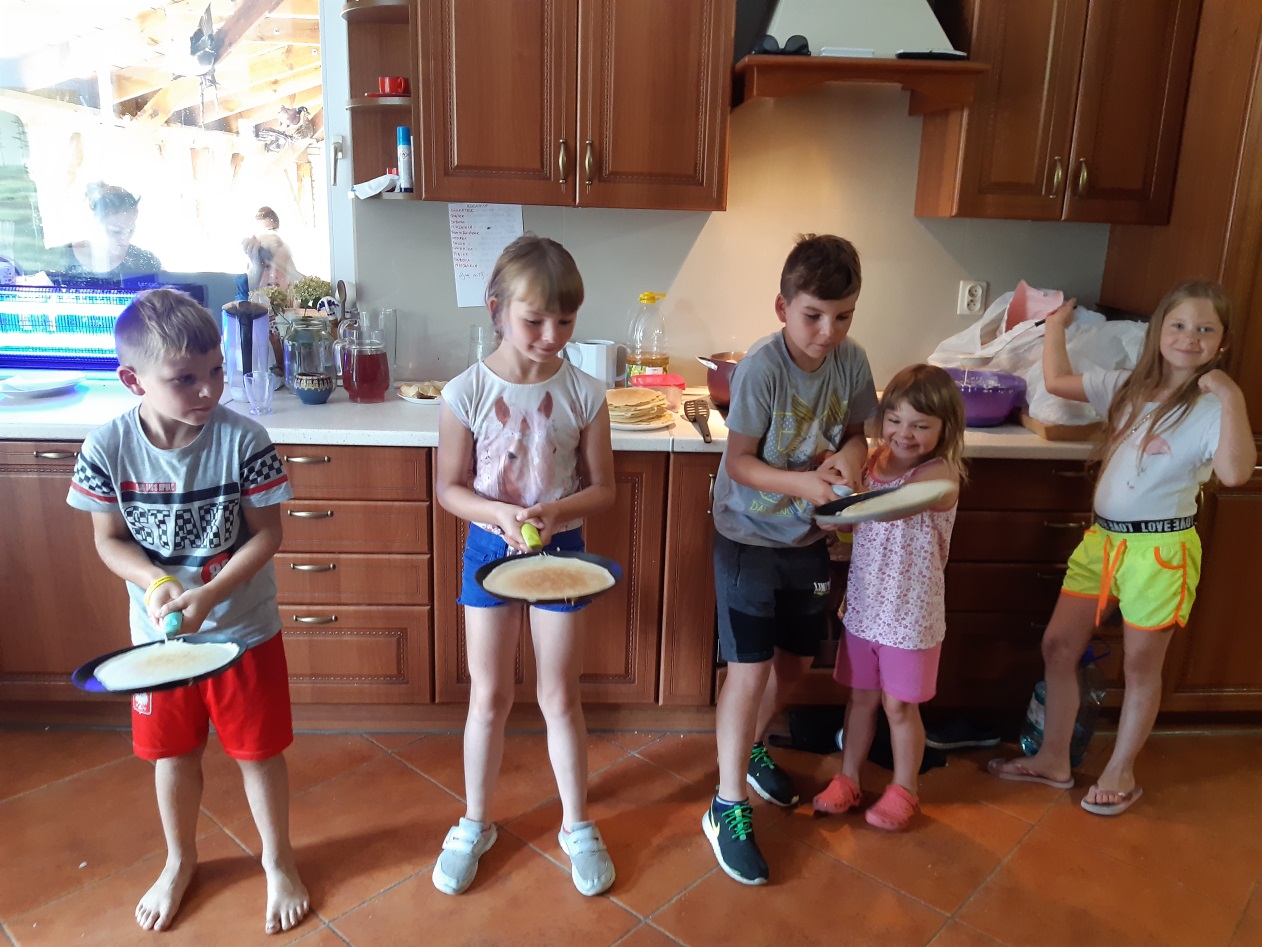 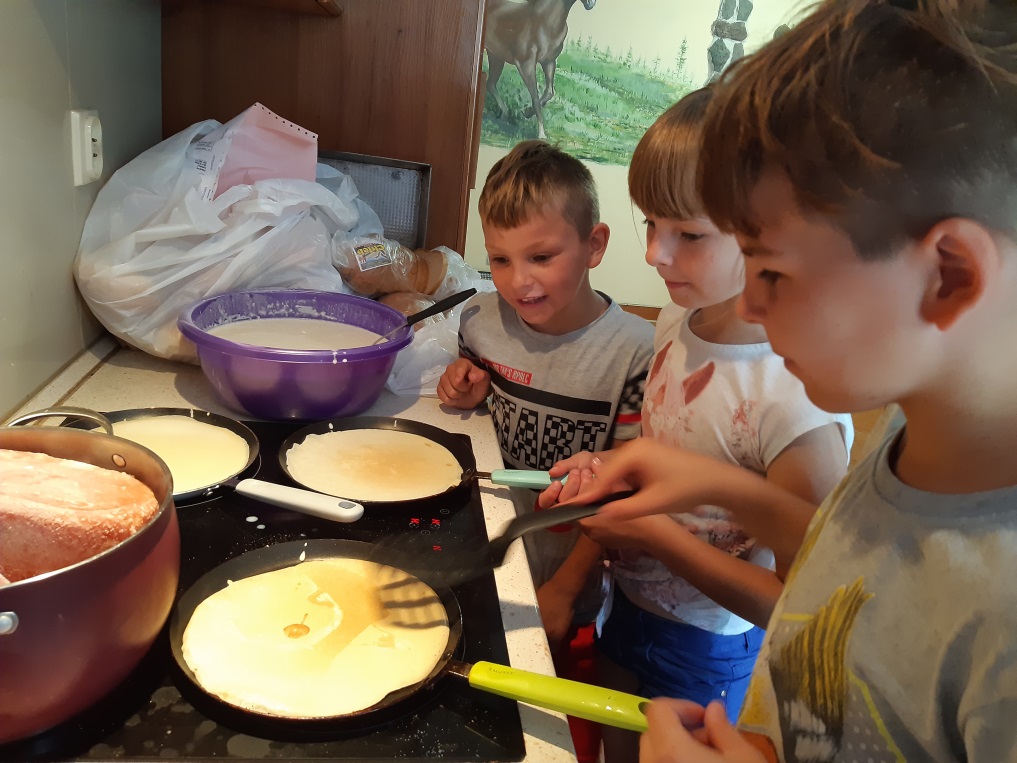 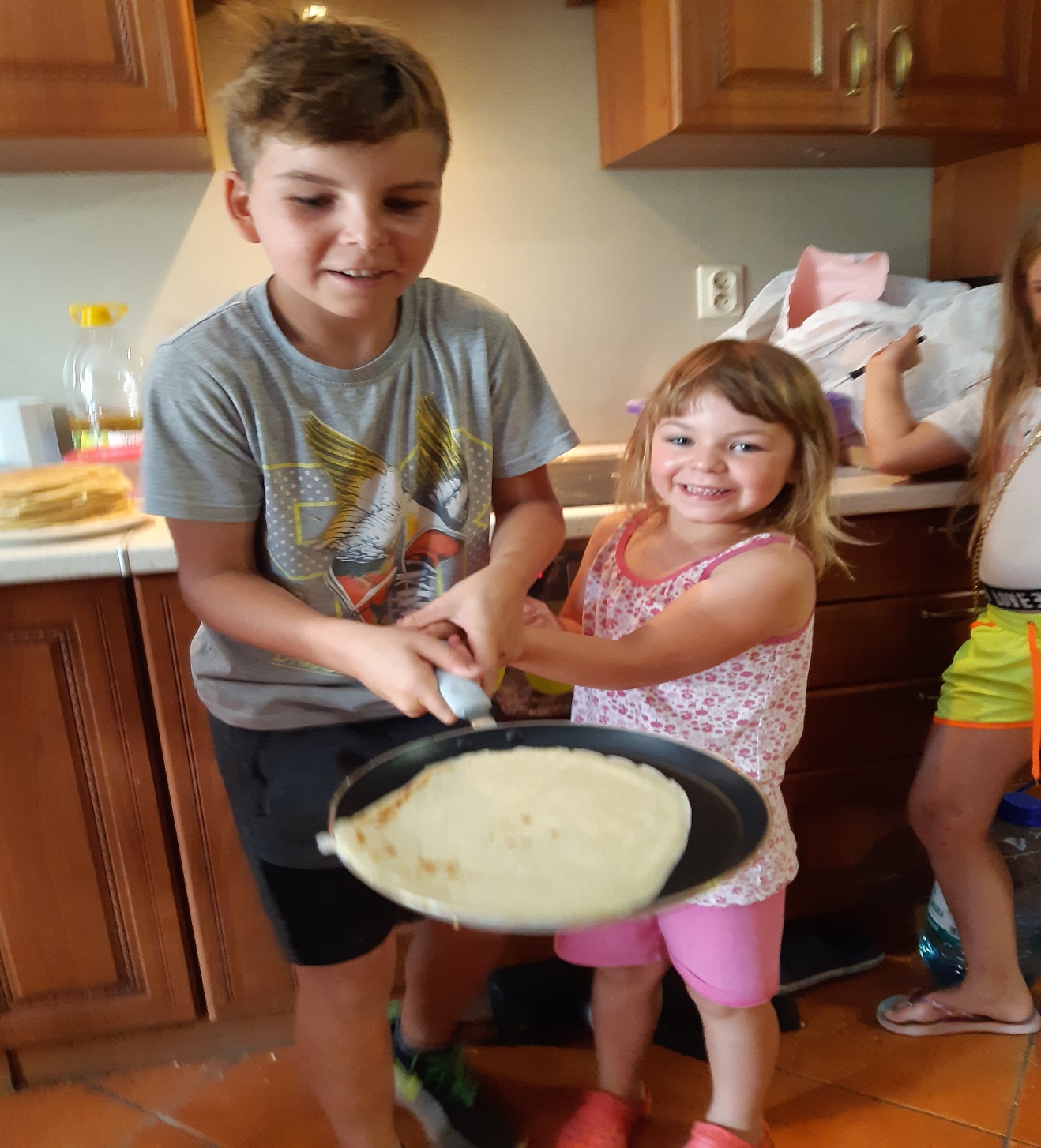 Bardzo ważną rolę w życiu człowieka odgrywają warzywa    i owoce. Dostarczają nam dużo witamin, które dają nam siłę         i budują odporność.
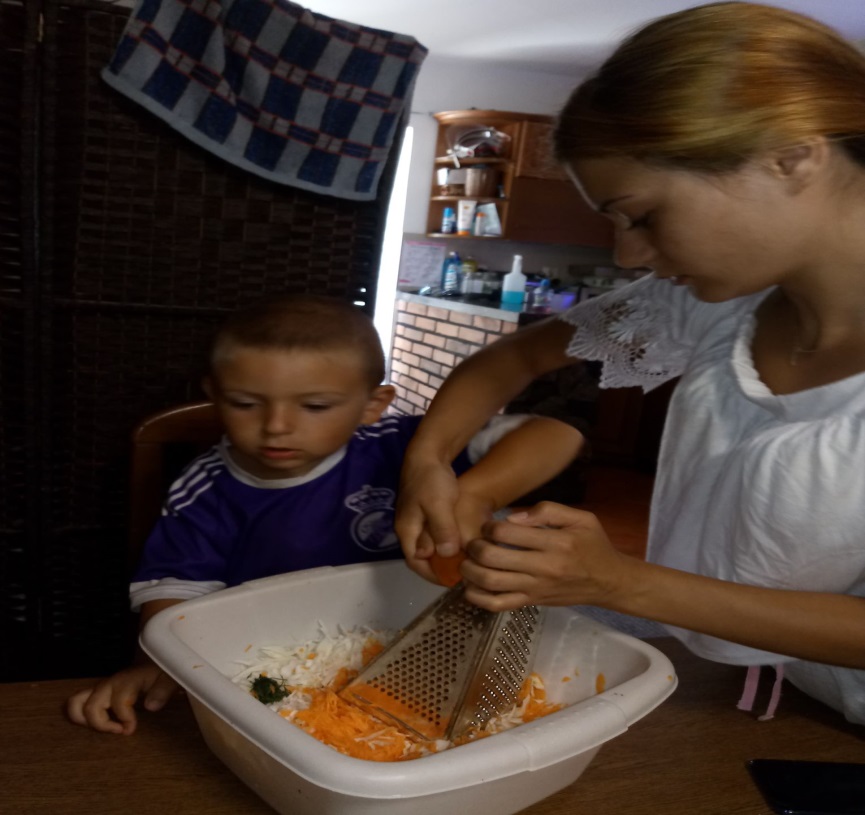 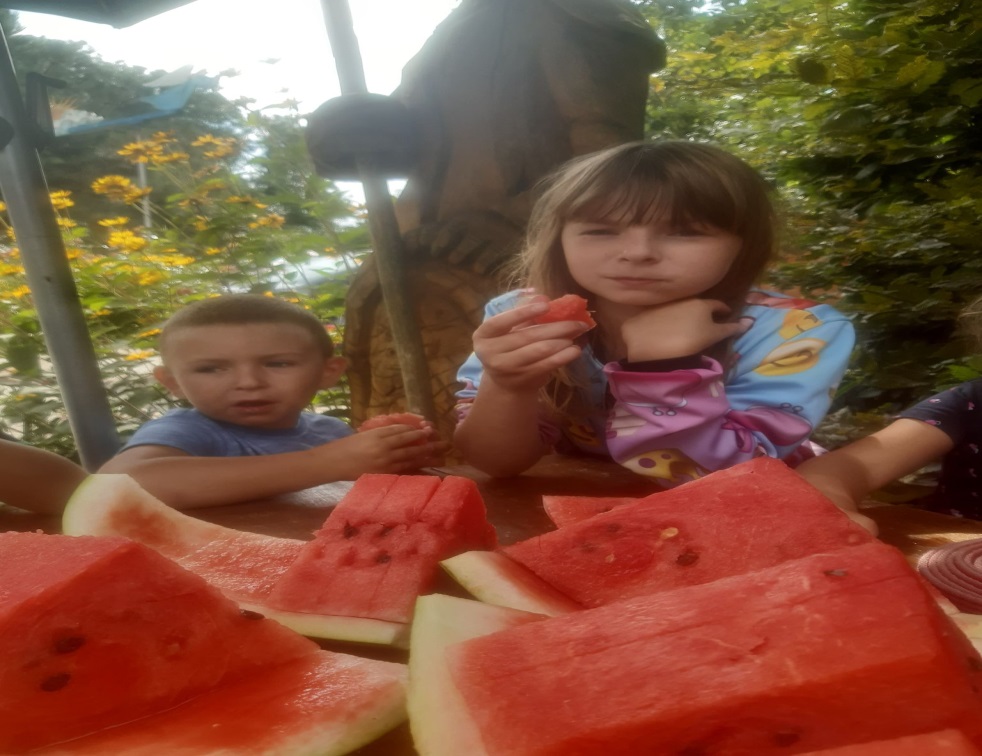 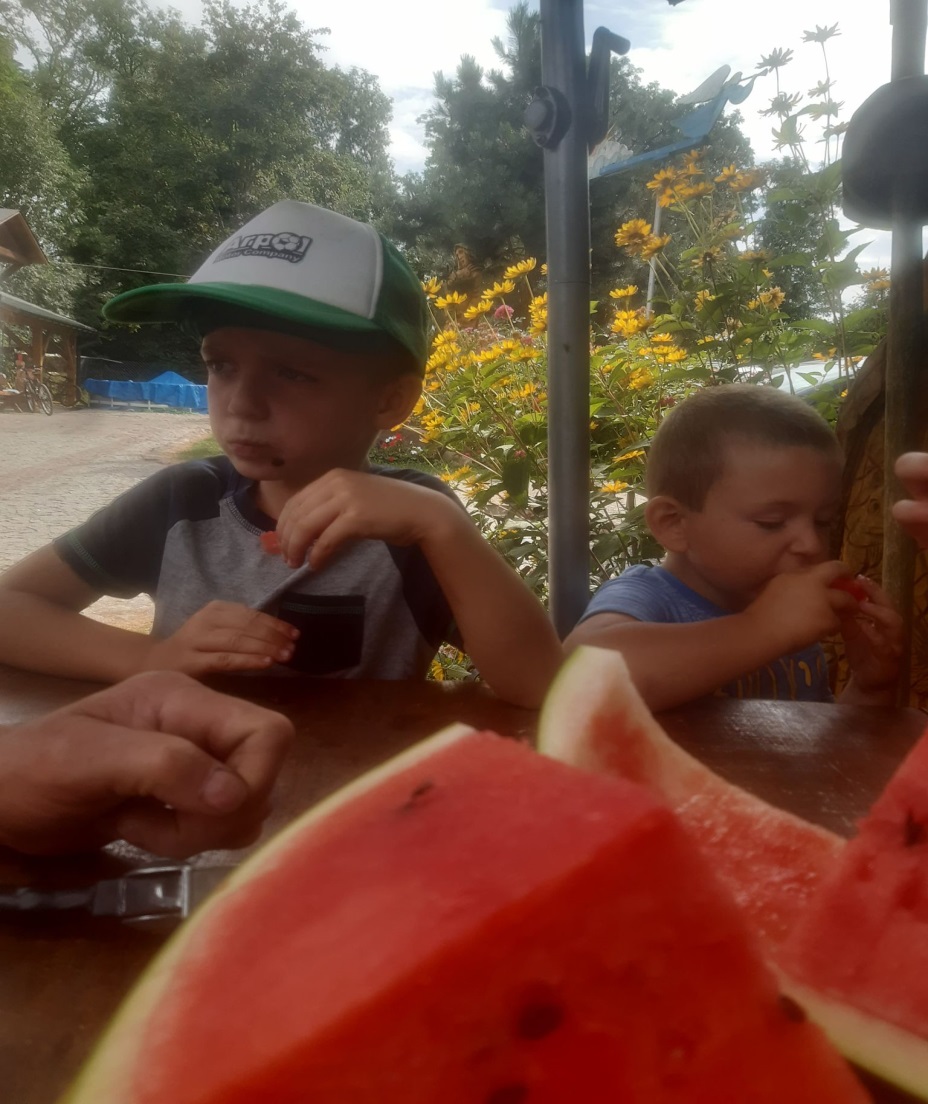 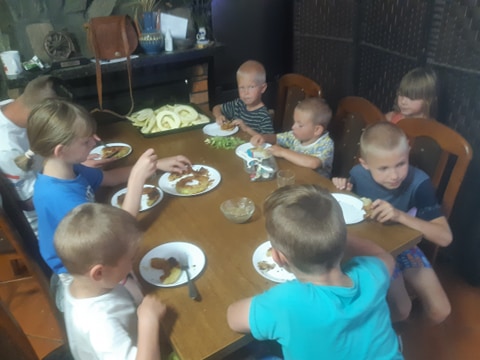 A  to nasi szefowie kuchni 
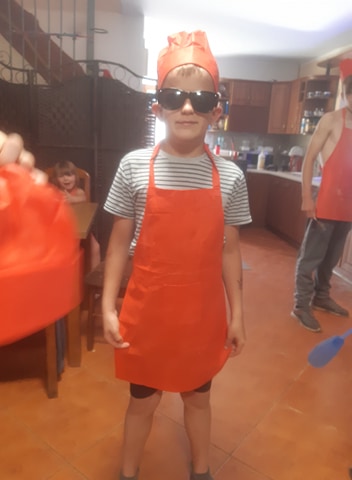 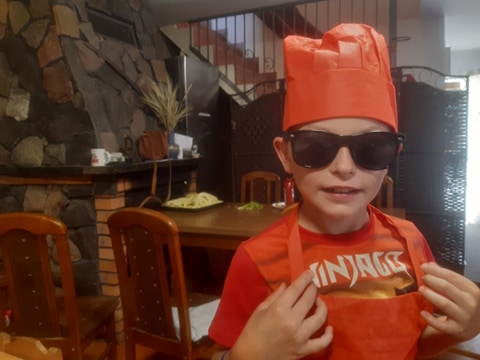 Smaczne i zdrowe pozdrowienia dla żółtego talerza od zespołu młodych kucharzy , wszystkich dzieci , wychowawców i Dyrektora Placówki Domu Dziecka „Słoneczna Przystań „              w Kołdrąbiu